BEN JIJ ER KLAAR VOOR?
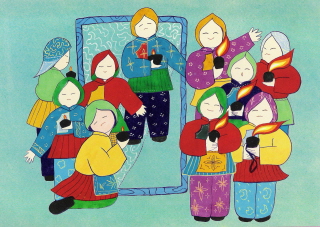 preek over Matteüs 25,1-13
Bedum, 31 december 2018
ds. Marten de Vries
niemand wil het missen
vijf voor twaalf?
kun je zolang opblijven?
powerbank of keukenmeid?
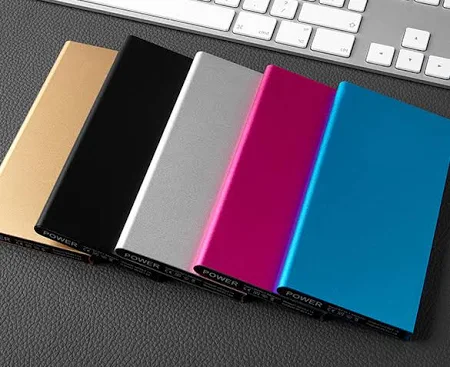 ben jij er klaar voor?
pas op je vuurwerk

verder tikt Gods uurwerk
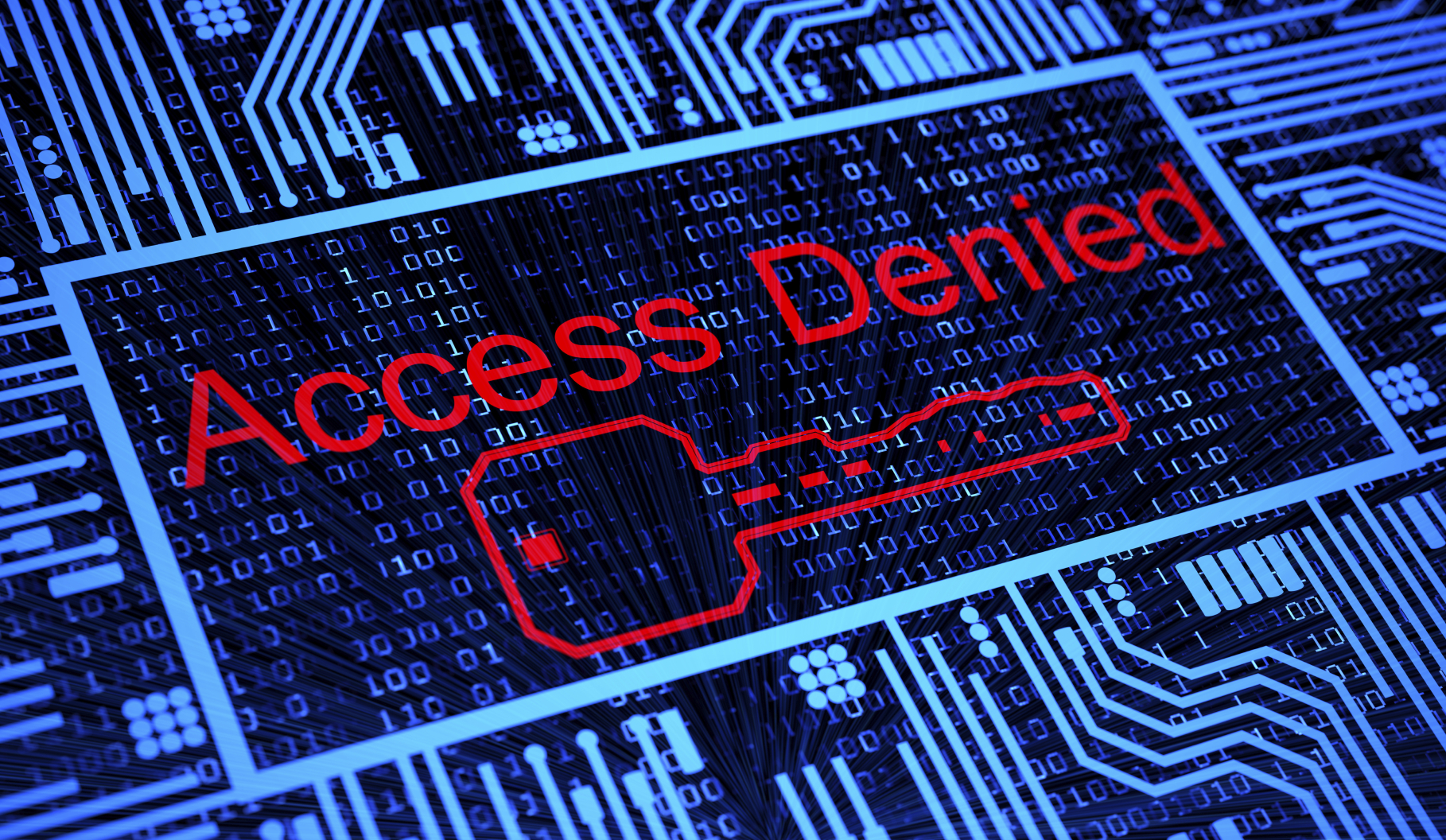 ben jij er klaar voor?
alsof tie zelf op tijd was…
buiten de bebouwde kom?
stuk voor stuk good girls
‘de bruiloft van het lam’
“Doof de Geest niet uit”
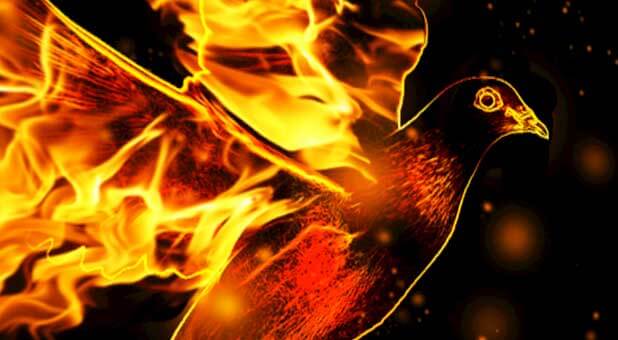 jouw vuurwerk
in de modder voor de nieuwe aarde
wel waaróm, niet hoeláng
‘daar wordt op de deur gebonst’
‘tekenen van de tijd’
een gratis vuurwerkbril
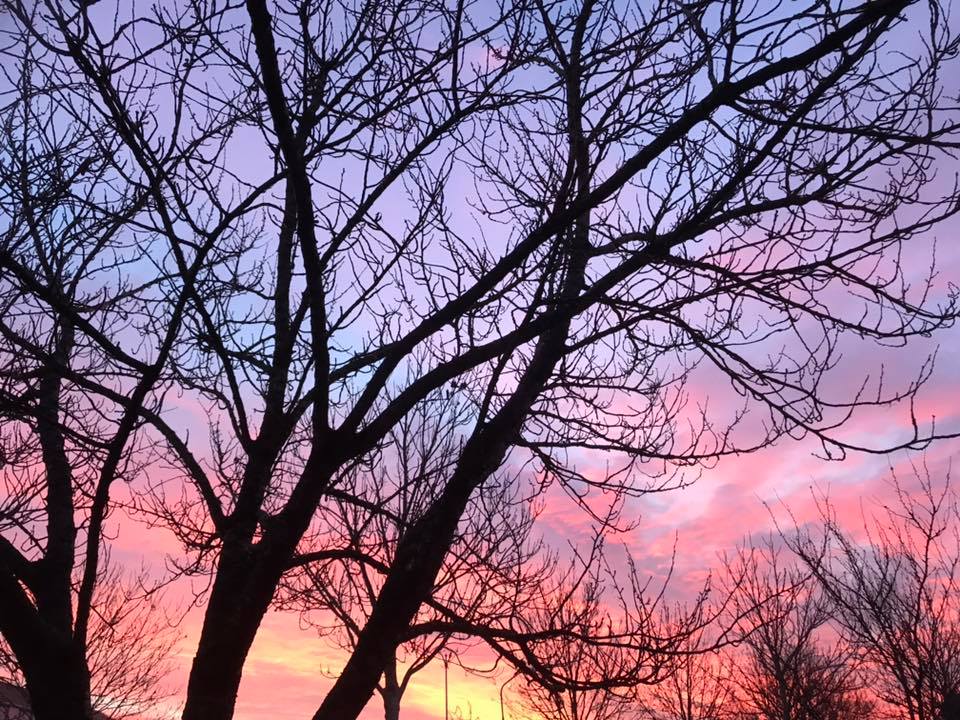 Gods uurwerk